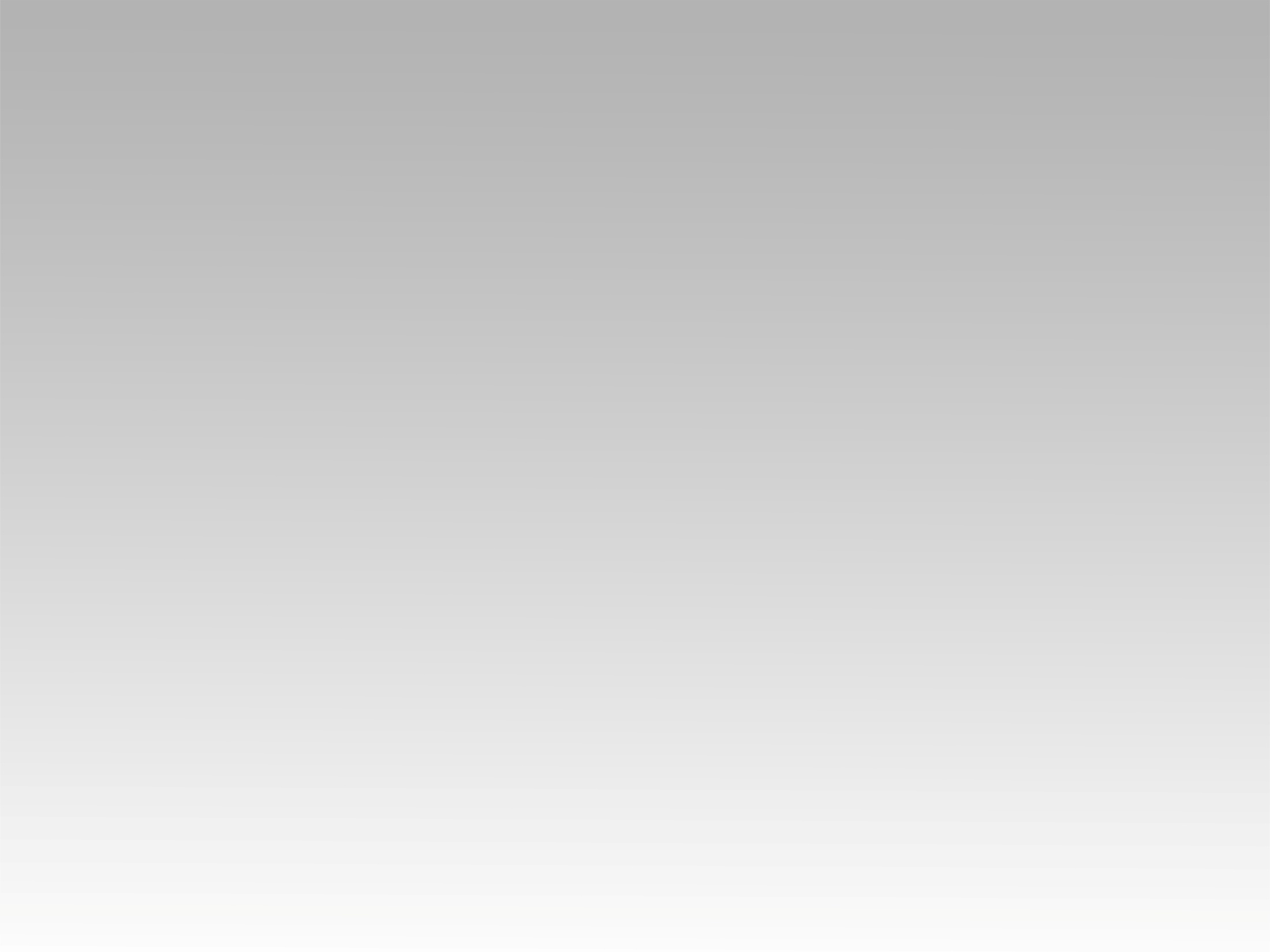 تـرنيــمة
ممكن نختلف
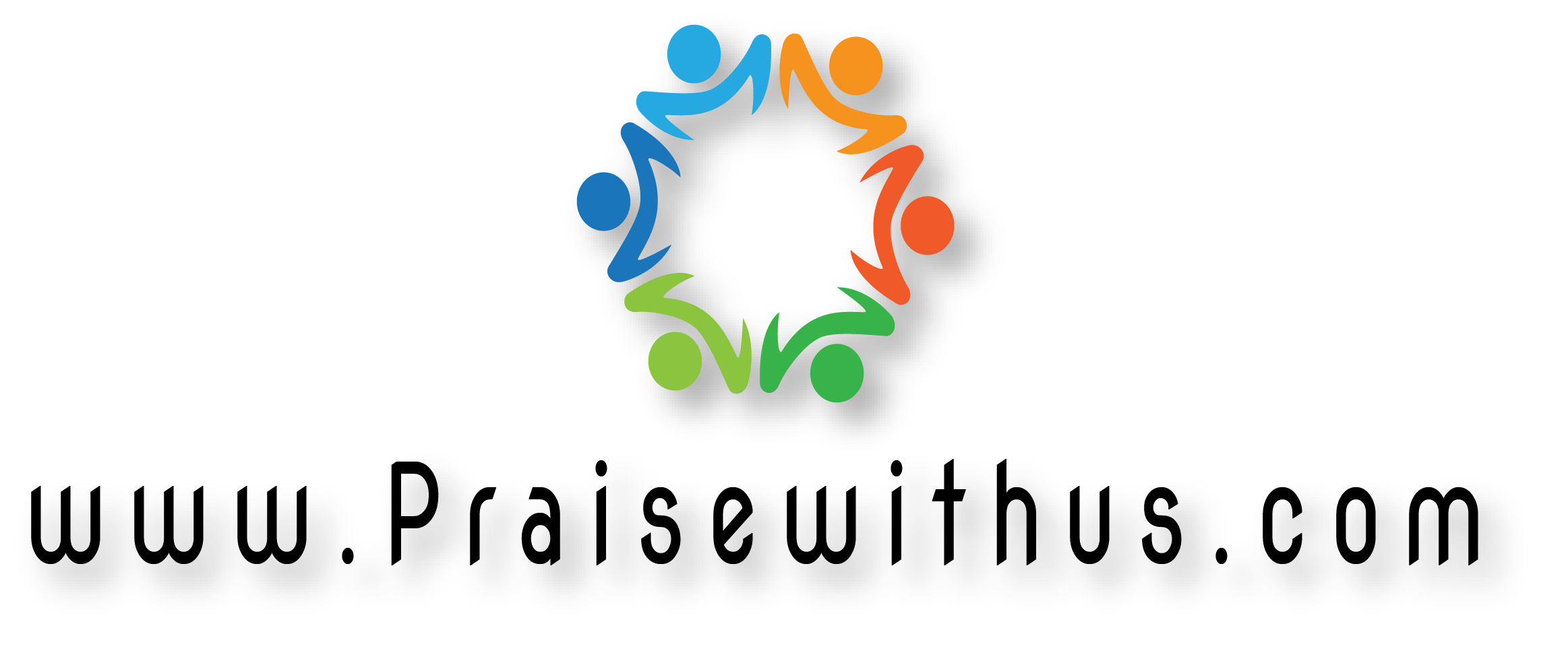 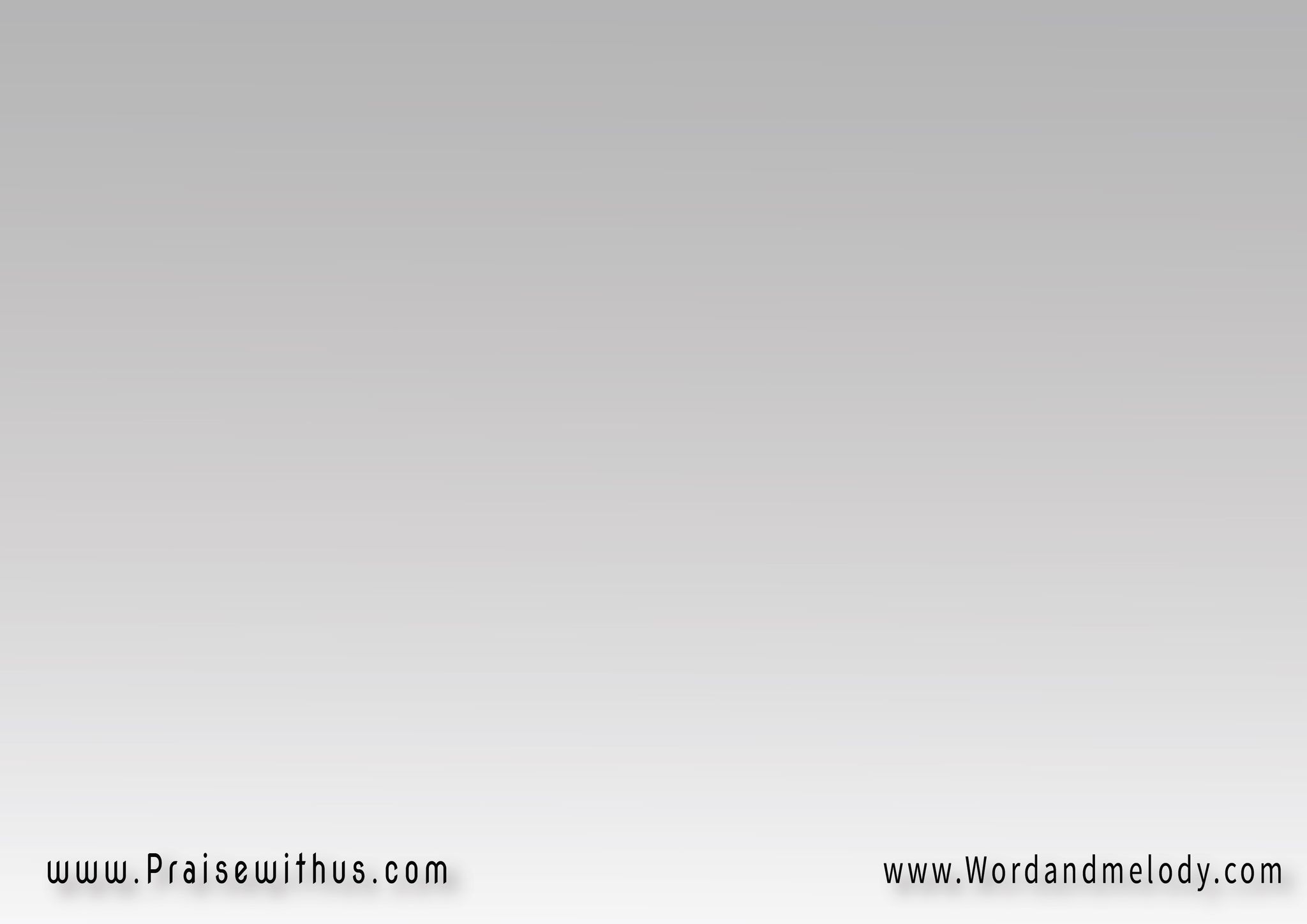 (ممكن نختلف)2 
في الأسم نختلف في
 الشكل نختلف في الطبع نختلف 
في الرأي نختلف لكن
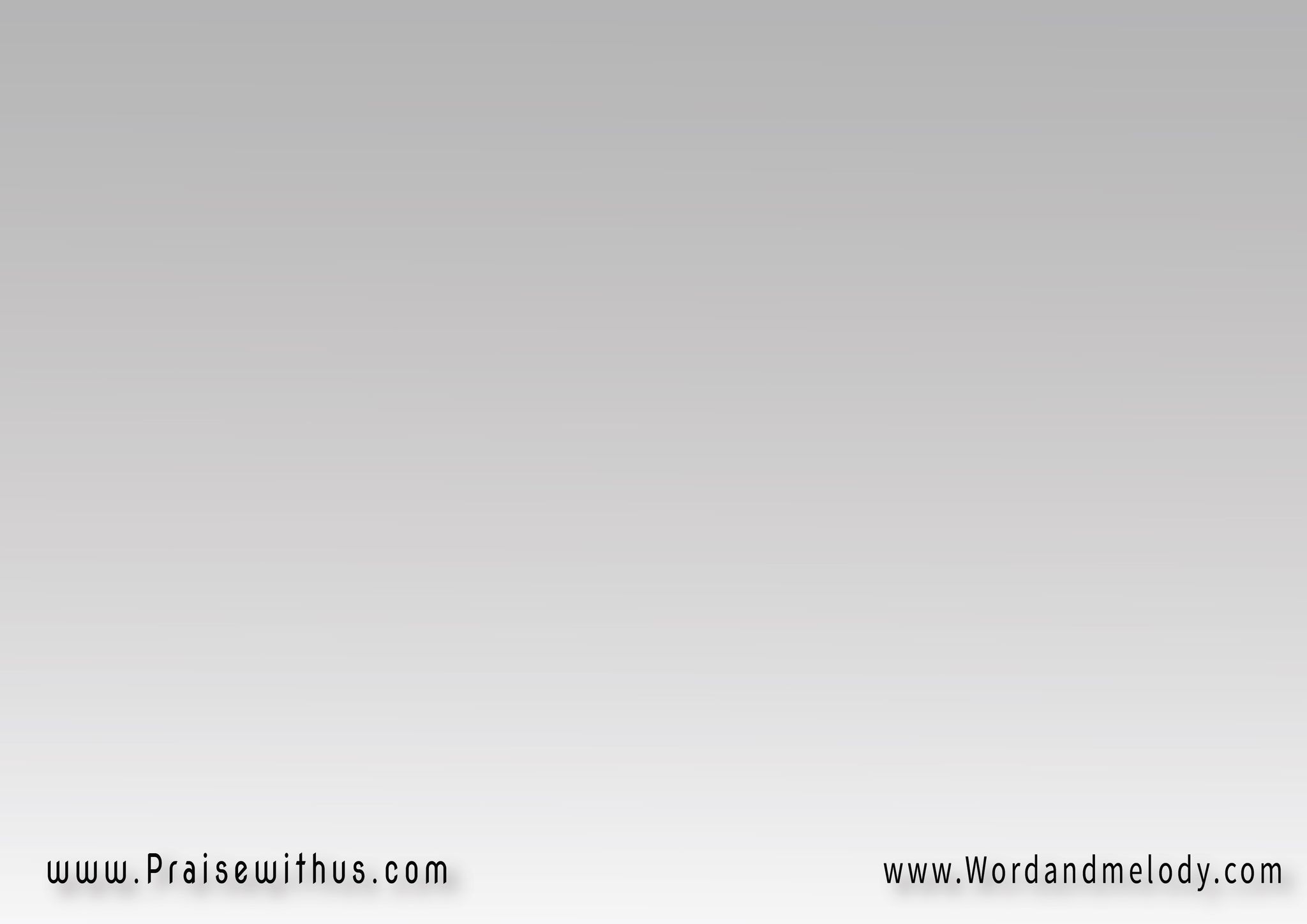 في عيلة المسيح 
في كنيسة المسيح
في جسد المسيح 
كُلُنَا أعضــــــاء
 ورأسنا المسيح ممكن
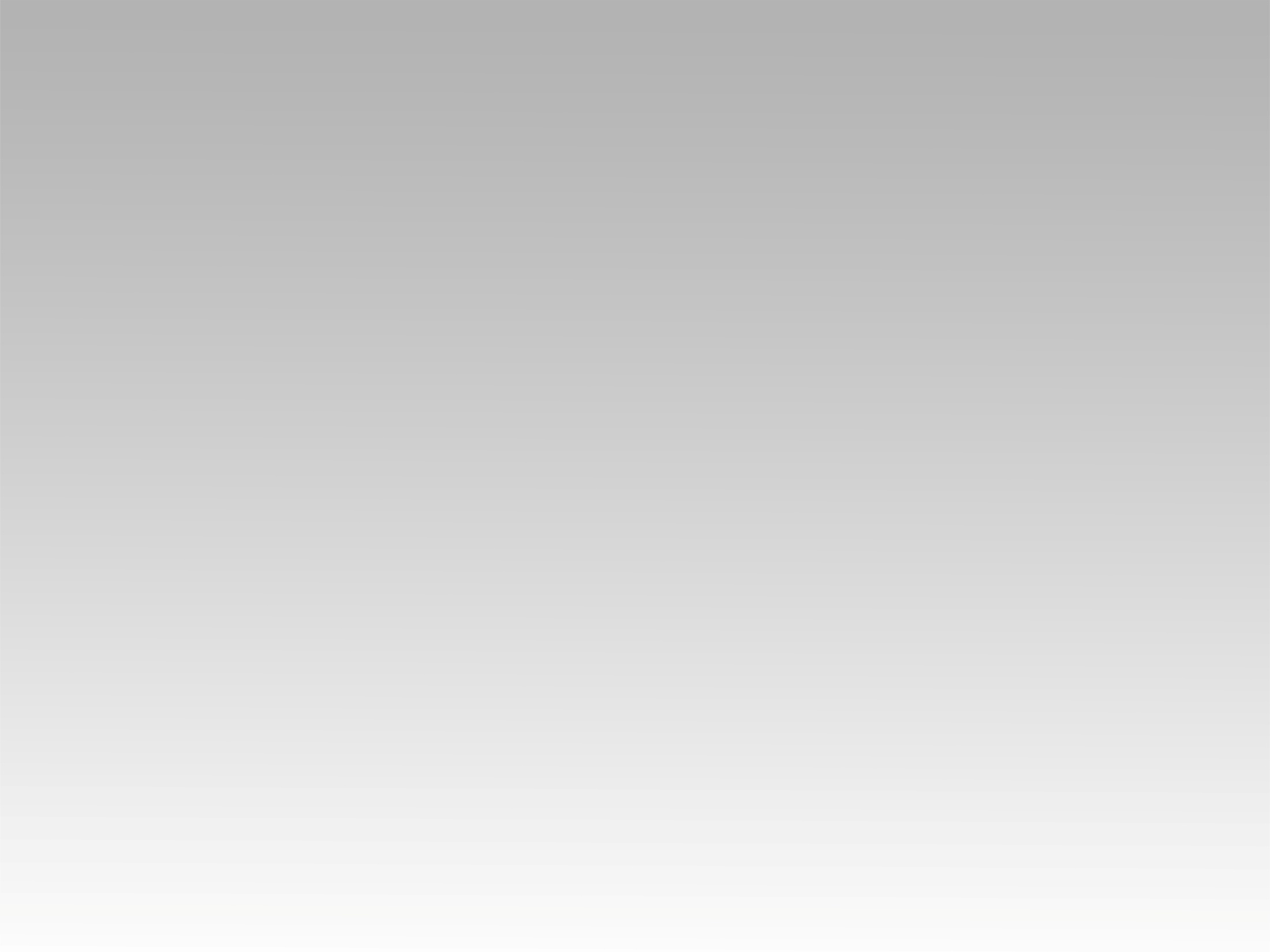 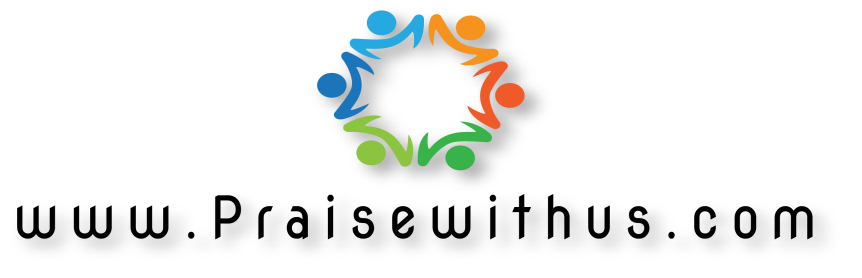